Introduction to antibiotics
penicillins
Mechanism of action (MOA): 

Cell wall inhibitors  interfere with the last step of
 bacterial cell wall synthesis (transpeptidation or 
cross-linkage) by binding with the penicillin-binding
 proteins (PBPs) resulting in osmotically less stable
 membrane  cell lysis occur either through
 osmotic pressure or through the activation of
 autolysins. 

Penicillins are bactericidal and work in 
time-dependent fashion.
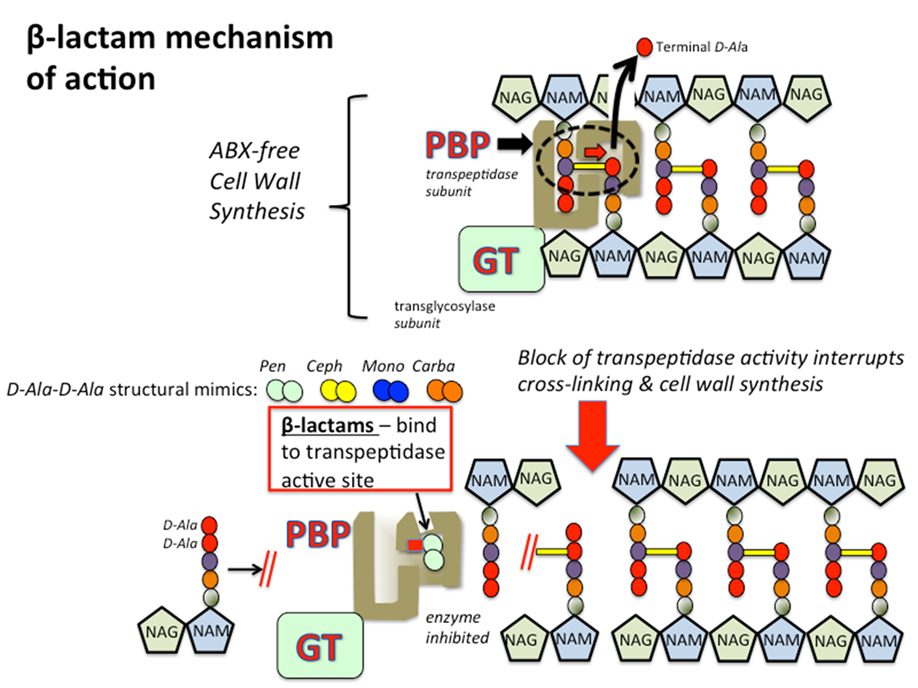 Natural penicillins
Penicillin G / Benzylpenicillin (IM, IV)
     - require renal dose adjustment (CrCl < 10 ml/min/1.73m2).
     - hepatic dose adjustment when combined with renal impairment. 

Penicillin V / Phenoxymethylpenicillin (PO)
Antibacterial spectrum:
Narrow spectrum agent; mostly aerobic gram positive cocci. Useful against: 
      1. ß- hemolytic streptococci (Group A, B, C)
      2.  Treponema pallidum (Syphillis) – Gram negative spirochete
      3. N. menigitidis *note: resistance 1-3%
      4. oral anaerobes
      5. Enteroccocus (E. facaelis, NOT E. faecium)
NOT useful against:
      1. most gram negative organisms
      2. Beta-lactamase producing organisms (S. aureus - ~90%)
Penicillinase-resistant penicillins / antistaphylococcal penicillins
Nafcillin (IM, IV) 
Oxacillin (IM, IV) 
Cloxacillin (PO, IM, IV) 
Dicloxacillin (PO)
Antibacterial spectrum:
Very narrow spectrum; gram positive aerobes
      • drug of choice for MSSA
      • maintains coverage for Streptococci (less so than penicillin/     amoxicillin)
      • some oral anaerobic coverage (less so than penicillin/amoxicillin)
Not useful against: Enterococci, N. meningitis
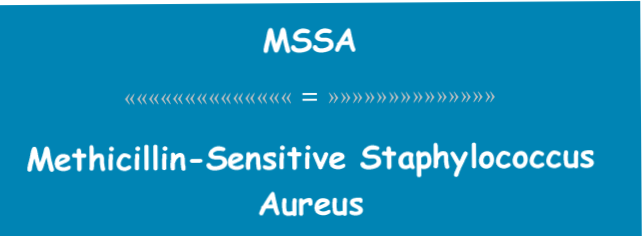 Extended spectrum penicillins
Ampicillin (PO, IM, IV) 
Amoxicillin (PO, IM, IV) 

renal dose adjustment based on expert opinion.
Contraindicated in Infectious mononucleosis (in Canadian labelling not US).
Antibacterial spectrum:
narrow spectrum agent; mostly Gram positive aerobes, some Gram negative aerobes
 covers everything that penicillin does (streptococcus, enterococcus, oral anaerobes)

Gram negative coverage (HiPEEL) - Non-beta-lactamase producing 
     - H. influenzae (~25% resistance)
     - Proteus mirabilis
     - E. coli (~30% resistance)

• Gram positive coverage
       - better coverage of enterococcus (E.faecalis vs. penicillin)
       - Listeria monocytogenes (HiPEEL)

• Useful against: ß- hemolytic streptococci (Group A, B, C).
Amoxicillin/ Clavulanate Ampicillin/ Sulbactam
Amoxicillin/ Clavulanate (PO, IV) 
     - renal dose adjustment (CrCl < 30ml/min/1.73m2) 
     - contraindicated in 1. patients with history of amoxicillin/ clavulanate associated hepatic dysfunction. 
 2. Augmentin XR  sever renal impairment (CrCl <30ml/min) and hemodialysis patients. 
3. History of cholestatic jaundice. 

Ampicillin/ Sulbactam (IM, IV)
     - renal dose adjustment (CrCl < 30ml/min/1.73m2) 
     - contraindicated in patients with 1. history of Ampicillin/ Sulbactam associated hepatic dysfunction. 
2. History of cholestatic jaundice.
Antibacterial spectrum:
broad-spectrum agent
• extends spectrum of amoxicillin to cover more gram negatives (E.coli, H. influenzae, Salmonella, Shigella) + gut anaerobes (B. fragilis)
Not useful against: Pseudomonas
 “Like pip/tazo (minus Pseudomonal coverage)”
Antipseudomonal penicillins
Piperacillin (IM, IV) 
      - require renal dose adjustment (CrCl < 40ml/min) 
      - effective against many gram negative bacilli except Klebsiella. 

Piperacillin / Tazobactam (IV) 
     - Renal dose adjustment (CrCl < 40 ml/min) 
Ticarcillin / Clavulanate (IV) 
     - maintenance dose based on CrCl 
     - Hepatic dose adjustment when concomitant with renal dysfunction (CrCl <10 ml/min).
Antibacterial spectrum:
Most broad-spectrum penicillin
aerobic Gram positives (including MSSA, E. faecalis),

difficult aerobic Gram negatives (including Pseudomonas, Acinetobacter).

 anaerobes (including B. fragilis)

• NOT useful against: MRSA, E. faecium, ESBL
Side effects
Hypersensitivity: contraindicated in patients with hypersensitivity to any penicillin. 
Diarrhea.
Neurotoxicity: penicillins can provoke seizures if injected intrathecally or if very high blood levels are reached. 
Hematologic toxicities: decreased coagulation may be observed with doses of piperacillin, ticarcillin, and nafcillin.
Pregnancy
Penicillins are pregnancy category B. 

Penicillins are compatible for use during pregnancy and widely used in pregnant women.
Monobactams
Aztreonam (IM, IV) 
     - MOA  similar to penicillins 
     - Renal dose adjustment (CrCl < 30 ml/min) 
     - Contraindicated in patients with hypersensitivity to aztreonam. 
     - Pregnancy category B. 
     - Bactericidal. 
     - Concentration-dependent killing. 

- Aztreonam oral inhalation used for cystic fibrosis.
Antibacterial spectrum:
Its antimicrobial activity directed primarily against gram-negative pathogens including Enterobacteriaceae and P. aeruginosa. 

It lacks activity against gram positive organisms and anaerobes. 

Aztreonam is resistant to the action of Beta-lactamases with the exception of the ESBLs.
Side effects
Neutropenia
Increased serum transaminases 
Pain at the injection site
Phlebitis
Skin rash
Mechanisms of Resistance
Production of β-Lactamase emzymes (most common) for Gram negative bacteria
Changes in the active site of PBPs to lower affinity (Streptococcus pneumoniae).
Decreases expression of outer membrane proteins (OMPs).
Efflux pumps.
Chloramphenicol (PO, IV, ophthalmic, Otic)
Mechanism of action: 
 Binds reversibly to the bacterial 50S ribosomal subunit and inhibit protein synthesis at the peptidyl transferase reaction. 
The drug is primarily bacteriostatic but depending in the dose and the organism, it may be bactericidal. 
Time dependent killing. 
Pregnancy category C. 
Resistance is conferred by the presence of enzyme that inactivate chloramphenicol. Other mechanisms include decreased ability to penetrate the organism and ribosomal binding site alterations.
Antibacterial spectrum: 
Its active against many types of microorganisms including chlamydia, rickettsiae, spirochetes, and anaerobes. 

Side effects: 
1. Anemias: cause haemolytic anemia in patients G6PD deficiency and aplastic anemia. 
2. Gray baby syndrome.

Contraindications: Hypersensitivity to chloramphenicol, treatment of trivial of viral infections, and bacterial prophylaxis.
Cephalosporins
Mechanism of action :
Disrupt synthesis of the peptidoglycan layer of bacterial cell wall. 
Cell wall synthesis inhibitor.
*There are 5 generations of cephalosporines. 
*Antimicrobial properties: 
1-Bactericidal
2-Time dependent killing.
*Broad spectrum Antibiotic.
Coverage:
Resistance:
Natural resistance occurs in organisms that lack a peptidoglycan cell wall or impermeable to the drug.
Acquired resistance by : 
-beta-lactamases.
-Alterd PBPs
-Decreased permeability to the drug
Side effects :
1.Hypersensitivity
2.Diarrhea
3.Nephritis
4.Neurotoxicity
5.Hematologic toxicities
*Contraindications: Contraindicated in patients with a history of allergic reactions to penicillin, carbapenems or cephalosporins.
First Generation:
Cefazolin, Cephalexin and  Cefadroxil.*Cover aerobic Gram positive bacteria like MSSA, beta hemolytic stretococcus and Some aerobic gram negative bacteria like Proteus, E.coli and Klebsilla .
Cefuroxime, Cefaclor, Cefprozil, Cefoxitin.
Cover what 1st generation cover+ gram negative organism(H.influenza and moraxella ) + oral anaerobes.
Second Generation:
Third generation:
Ceftriaxone, Cefotaxime, Ceftazidime, Cefixime, Cefdinir, cefepime.
 *ceftriaxone, cefotaxime :Broad-spectrum
Gram positive coverage: MSSA (reasonable coverage), Streptococcus (excellent coverage)
 Gram negatives: N.menigitidis, N.gonnorhea
 oral anaerobes
Dosage form : IV / IM 
Pregnancy category B 
Ceftriaxone : No renal or hepatic dosage adjustment. 
Cefotaxime : No hepatic dosage adjustment. 
                   Renal adjustment: If CrCl < 20 ml/min/1.73m2, Dose should be decreased 50%.
Ceftazidime:
Less broad-spectrum vs. ceftriaxone/cefotaxime
Gram positive coverage: poor ,Gram negatives: including Pseudomonas.
Dosage form : IV
Pregnancy category B
Renal dosage adjustment is necessary when CrCl <50 ml/minute. 
Hepatic adjustment :No dosage adjustment.
Cefixime: Less broad-spectrum vs. ceftriaxone/cefotaxime
Gram positive coverage: poor.
Gram negatives: N. gonnorhea.
Dosage form: PO.
Pregnancy category B.
Hepatic adjustment : No dosage adjustment.
Renal adjustment: severe impairment(GFR<10 to 20 ml/min/1.73m2 , reduce dose by 50%.
Cefdinir: Less broad-spectrum vs. ceftriaxone/cefotaxime
Gram positive coverage: Good, >20% of Pneumococcus resistant.
Gram negatives: Moraxella, H.influenza.
Dosage form: PO.
Pregnancy Category B.
Hepatic Adjustment : No dosage adjustment.
Renal Adjustment : Dose adjustment is necessary when CrCl < 30ml/min.
4th Generation Cephalosporins :
Cefepime: 
Broad spectrum ,Like ceftriaxone, BUT 
Gram positives: better activity vs. MSSA
 Gram negatives: Pseudomonas
Dosage form : IV ,IM .
Pregnancy Category B 
Hepatic Adjustment : No dosage adjustment.
Renal Adjustment : Adjustment is necessary when CrCl < 60 ml/min .
Advanced generation: 5th Generation :
Ceftaroline : 
Coverage : Broad spectrum. 
*Active against MRSA and CAP .
Extended gram positive bacteria coverage. 
Active against Streptococcus pneumoniae, Haemophilus influenzae,  Moraxella.
Dosage form : IV. 
Pregnancy category B . 
Hepatic adjustment : No need .
Renal adjustment : If CrCl < 50 ml/min  Dosage Adjustment necessary.
VANcomycin
*MOA : Cell Wall Inhibitor .
*Antimicrobial properties: Bactericidal, Time-dependent killing.
* Narrow spectrum
ONLY Gram positives: • Aerobes: Staphylococci (MRSA, MSSA, CNST), Enterococci (E. faecalis & E. faecium) • Anaerobes: C. difficile, Propionibacterium spp.
Dosage form : Orally , IV . 
Contraindication: hypersensitivity to vancomycin or any component of the formulation.
Side Effects: 
     1-Thrombophlebitis.
     2-Nephrotoxicity.
     3-Neutropenia and ototoxicity (Dose-related). 
     4-Red-man syndrome.
Red man syndrome:
Red man syndrome is associated with Rapid infusion rate  Vancomycin stimulate histamine release  Rash to the face and neck , weakness , angioedema and chest or back pain.  
Management of Red man syndrome : 
-IV infusion should be stopped immediately.
-Administer AntiHistamine like Diphenhydramine.
******** 
When To consider Nephrotoxicity  : 
preexisting renal impairment, concomitant nephrotoxic medications (ie, aminoglycosides, loop diuretics, amphotericin B, IV contrast dye, vasopressors, piperacillin/tazobactam, and flucloxacillin), advanced age, increased weight, dehydration, critically ill patients, patients with rapidly changing renal function, sustained high vancomycin serum trough concentrations above 15 to 20 mg/L or daily AUC >650 to 1,300 mg•hour/L, and prolonged exposure (eg, ≥4 days)
Hepatic and Renal adjustment :
Hepatic Impairment: No dosage adjustment provided.
Renal Impairment : 
*Orally: No dosage adjustment is necessary.
*IV: Renally adjusted dose is based on GFR and weight(kg) 
GFR < 50 ml/min/1.73 m^2
Mechanism of resistance:
Alteration of the peptidoglycan synthesis pathway , specifically the substitution of D-Alanine-D-Alanine (D-Ala-D-Ala), to either D-Alanine-D-Lactate (D-Ala-D-Lac) or D- Alanine-D-Serine, which reduce vancomycin binding.
Decreased permeability .
Oral Vancomycin: Category B.
IV Vancomycin : Category C.
***************
Trough levels: 
Vancomycin levels in adult patients recommended patients: Maintain trough serum vancomycin concentrations of at least 10 mg/L for all infections to avoid the potential for resistance. Maintain trough serum vancomycin concentrations of 15-20mg/L for complicated infection.
Trough before 3rd , 4th or 5th dose.
Pregnancy:
Teicoplanin:
*MOA :cell wall  inhibitor. 
*Coverage:  Gram positive aerobes like  MRSA and Enterococcus,  and anaerobes like C. difficile. 

*Antimicrobial properties:
Bacteristatic
concentration-dependent Killing.
*Dosage Forms: IV / IM / PO 
*Side Effects: Ototoxicity, fever, hypersensitivity, CNS effects ,hematologic effect, nephrotoxicity ,elevated LFTs.
*Contraindication: Hypersensitivity.
*Pregnancy : Avoid use during pregnancy unless clearly necessary.
Renal and hepatic adjustment:
If :
CrCl 40-60ml/min 50% of dose should be given. 
CrCl  < 40ml/min 33% of dose should be given.
No hepatic dosage adjustment is necessary.
Carbapenems
BacteriaCidal/ time dependent 
Ertapenem
Imipenem/cilastin
Doripenem
Meropenem
Mechanism of action:
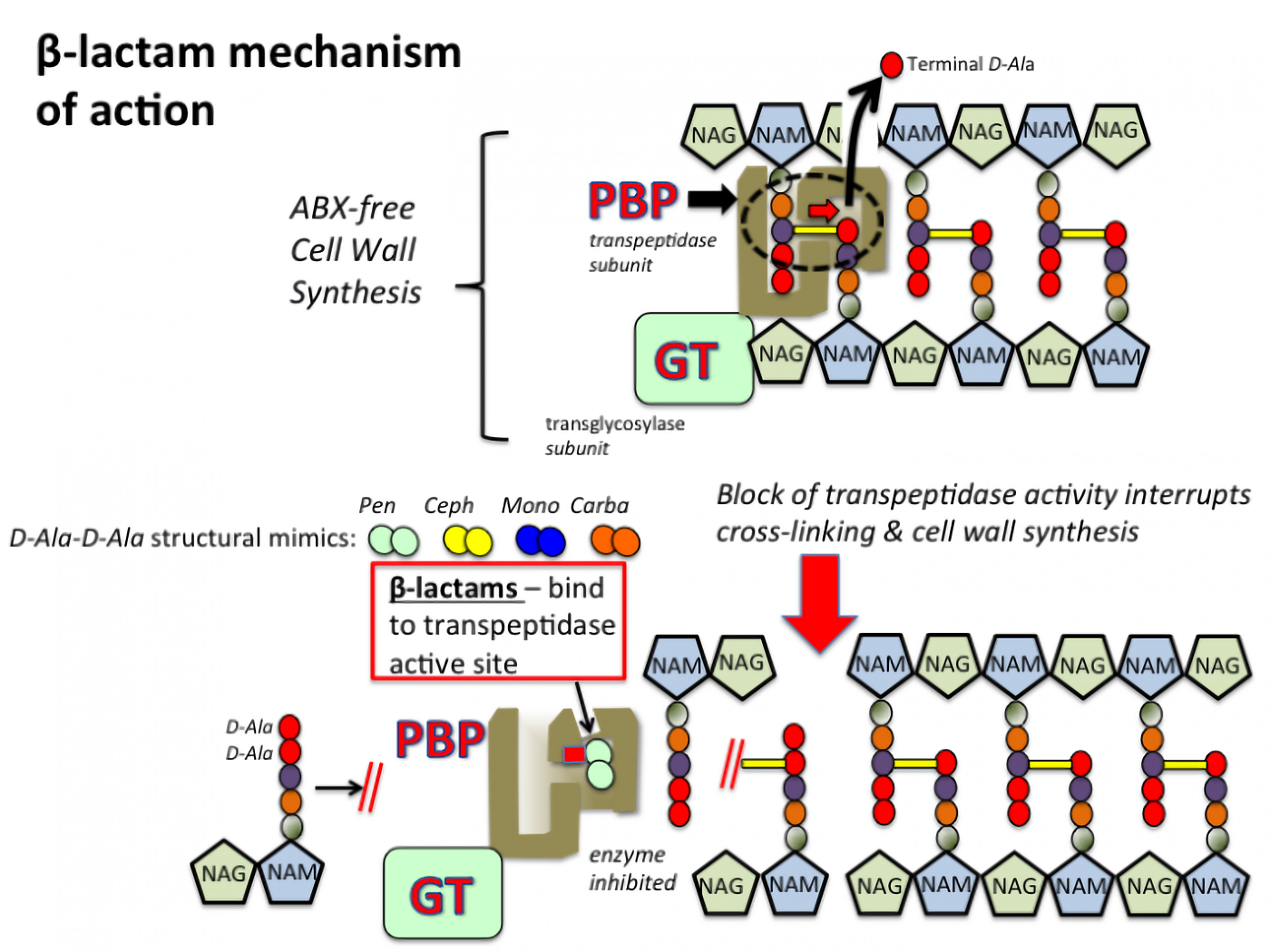 Carbapenems inhibit cell wall synthesis

They bind to multiple penicillin binding proteins and 
inhibit the final transpeptidation step in peptidoglycan synthesis. 
while Cilastin prevents renal metabolism 
of imipenem by competitive inhibition of 
dehydropeptidase along the brush border of the renal tubules.
Antimicrobial Activity /Coverage
Excellent Activity against :
Most Aerobic gram positive
Most Aerobic gram negatives including ESBL
Anaerobic bacteria 
Drug of choice for ESBL, and reserved for serious infections with resistant organisms. 
Meropenim& doripenem best for gram (-)
Imipenem best for gram (+)
MEropenim is the best for CNS infections
Antimicrobial Activity /Coverage
Differences between carbapenems”
Side Effects and cautions:
1-Anemia, thrombocytopenia and neutropenia.
2-Seizures and headache
3-GI side effects; Nausea vomiting and diarrhea.
Concerns related to side effects: 
1-Hypersensitivity reactions: including anaphylaxis (when people are allergic to Beta Lactams)
2- use caution with CNS disorders (history of seizures)or renal impairment, and adjust doses  to avoid drug accumulation which may increase seizure risk.
3- watch out if used with probenecid, it inhibits the excretion of carbapenems.
Resistance mechanism
Altered PBPs: modified PBP has a lower affinity for B- lactams
Decreased permeability to the drug 
Active expulsion of carbapenems out of the periplasmic space through efflux pumps.
Loss of porins
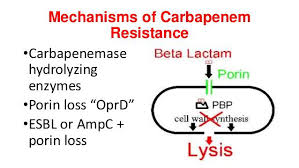 Telavancin
Bacteriacidal/ conc dependent 
Telavancin is a semisynthetic vancomycin derivative, lipoglycopeptide.
Mechanism of action:
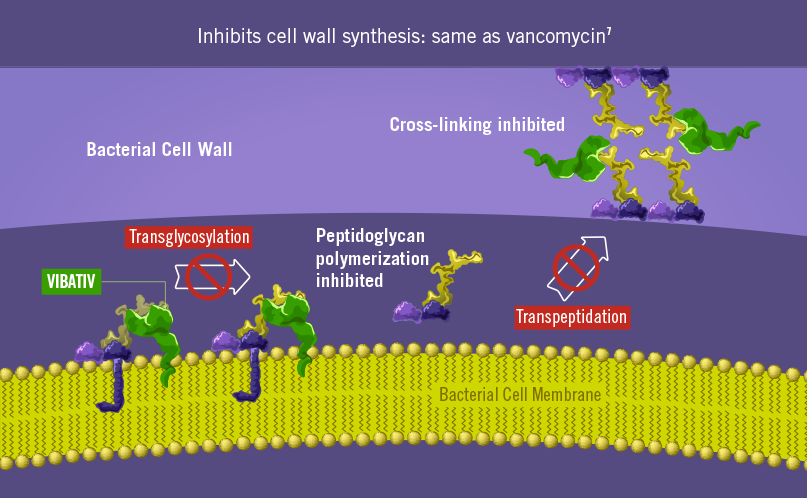 It inhibits bacterial cell wall synthesis by novel combined actions: 
first by blocking polymerization and cross-linking of peptidoglycan
 by binding to D-Ala-D-Ala portion of cell wall. 
Unlike vancomycin, additional mechanism involves disruption
 of membrane potential and changes cell permeability due
 to presence of lipophilic side chain moiety.
Dosage form: reconstituted solution for IV administration.
Antimicrobial activity / resistance mechanism:
Antimicrobial activity :
Similar to vancomycin; it works against major spectrum of gram (+) bacteria, including MRSA< penicillin resistant streptococci and ampicillin resistant enterococci. It also works against VRE.

Resistant mechanism:
The mechanism of resistant was observed in the Enterococci Bactria that have the vanA Operon. This operon enzymatically changes the bacterial peptidoglycan (drug target) which consequently alters the binding.
However, enterococci with vanB remain susceptible to Telavancin
Side effects & considerations:
CNS symptoms; dizziness, infustion site pain (infusion reaction)
Gi symptoms; metallic taste, nausea, vomiting, decreased appetite 
Nephtotoxicity; it increases serum creatinine.
Interactions with medications that can cause QT prolongation such as haloperidol 
Foamy urine

Considerations:
It needs renal dose adjustment when CrCl is <=50 ml/min, and no hepatic dose adjustment.
C/I In patients using IV unfractionated heparin
Pregnancy : teratogen , causes fatal harm.
Dose is adjusted based on renal function.
Polymixins( B & E )
Bacteriacidal/ conc dependent
Polymixin B: mixture of polymixin B1 and B2
Polymixin E : colistin 
Dosage forms: 
Polymixin B : parentral, ophthalmic, otic, and topical preparations.
Colistin which is only available as a prodrug “ colismethate sodium” can be given IV, or inhaled by a nebulizer.
Mechanism of action:
Disruption of the bacterial outer membrane,
 by binding to the surface phospholipids and 
disrupts the structure of cell wall, resulting 
in leakage of cell contents and cell death.
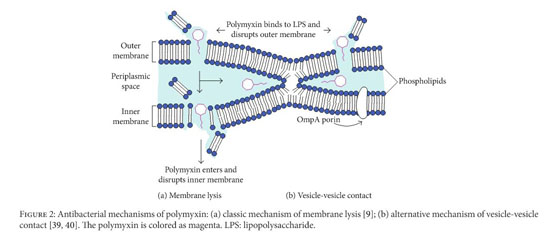 Antimicrobial activity $ resistance mechanism
Antimicrobial activity:
Narrow spectrum: aerobic Gram negatives
 Reliable activity against: ESBLs, CREs, Pseudomonas, Acinetobacter
Useful for: highly resistant aerobic gram negative infections where there are no other options
 Not useful for: Gram positives
 
Resistance mechanism:
Modifications of lipid A phosphates with positively charged groups or Complete loss of Lipopolysaccharides.
Alterations in the expression of outer membrane proteins, including efflux pumps and membrane stabilization proteins.
Side effects and precautions:
Side effects and precautions:
Neurotoxicity 
 nephrotoxicity ( decreased CrCL) dose dependent .
Use with caution with other antibiotics , because it may result in super-infections.
C/I in patients using muscle relaxants and other neurotoxic drugs ; it leads to respiratory depression.
Differences between polymixin B & E
Daptomycin, Quinupristin/dalfopristin, Nitrofurantoin, Aminoglycosides                         Nadine Amer
Daptomycin
Daptomycin
Cyclic lipopeptide antibiotic.
Bactericidal.
Concentration-dependent killing.
Mechanism of action: Binds to bacterial membranes and causes rapid depolarization of membrane potential; inhibiting intracellular synthesis of DNA,RNA and protein.
Administration: IV/intrathecal
Pregnancy category: B, only limited information is available from case reports about its successful use during the 2nd & 3rd trimesters.
Antibacterial spectrum
Narrow-spectrum (aerobic gram positives)
-Staphylococci (MSSA, MRSA,CNST)
-Streptococci (Penicillin-resistant)
-Enterococci (E.faecalis, E.faecium,VRE)
-Useful for resistant aerobic gram positives.
-Not useful for: any gram negative, any anaerobes, chest infection.
Note: Daptomycin should not be used for the treatment of pneumonia due to inactivation of antimicrobial activity by pulmonary surfactant.
Dose adjustment: Renal/hepatic
Renal impairment: 
-CrCl≥30 ml/minute: No dosage adjustment necessary.
-CrCl<30 ml/minute: dose adjustment necessary

Hepatic impairment:
- Mild-Mod [Child-Pugh class A/B]: No dosage adjustment necessary.- Severe [ Child-Pugh Class c]: No dosage adjustments provided [has not been studied]
Side effects :
Cardiovascular: Chest pain, edema, hypertension ,hypotension.
CNS: Insomnia, headache, dizziness.
Dermatologic: Pruritus, diaphoresis, skin rash.
GI: Diarrhea, abdominal pain, vomiting
Genitourinary: urinary tract infection. 
Hepatic: Abnormal hepatic function tests, increased serum alkaline phosphatase.
Infection: Gram negative organism infection, bacteremia, sepsis.
Neuromuscular & skeletal: Increased creatinine phosphokinase.
Respiratory: Pharyngolaryngeal pain, dyspnea.
C/Is: Hypersensitivity to daptomycin or any component of the formulation
Mechanism of resistance
Resistance to daptomycin is related to mutations in the membrane lipid composition.
Quinupristin/dalfopristin
Quinupristin/dalfopristin(streptogramins)
A mixture of two streptogramins in a ratio 30:70, respectively.
Bactericidal against staphylococci, bacteriostatic against VRE strains.
Time-dependant killing.
Long post antibiotic effect (PAE)
Mechanism of action: Quinupristin and dalfopristin synergistically inhibit bacterial protein synthesis by binding to different sites on the 50S bacterial ribosome. 
Dalfopristin: Disrupts elongation by interfering with the addition of new amino acids to the peptide chain
Quinupristin: Prevents elongation similar to macrolides & causes release of incomplete peptide chain
Administration: IV/intrathecal(off-label)
Pregnancy category B. Adverse events have not been observed in animal reproduction studies.
 Dosing: Renal/hepatic impairment: No dosage adjustment necessary
Antibacterial spectrum: -Primarily gram positive cocci including those resistant to other antibiotics ( E.faecium; VRE , MRSA, penicillin-resistant S.pneumonia).- Not active against E.faecalis- Unclear clinical efficacy against gram negative bacteria and some anaerobic bacteria.
Mechanisms of resistance: 
-Enzymatic methylation of bacterial 23S ribosomal RNA site interferes with the binding of quinupristin. In some cases, it can switch the action from bactericidal to static
-Plasmid-associated acetyltransferase inactivates Dalfopristin.
-Active efflux pump
Side effects &contraindications:
Local: venous irritation (if given peripherally rather than centrally),local pain, local inflammation, localized edema, infusion site reaction.
Hyperbilirubinemia.
Arthralgia, myalgia.
Cautious: inhibitors of P450 CYP3A4 isoenzyme. 
Contraindications: Hypersensitivity to streptogramins including (pristinamycin, virginiamycin) or any component of the formulation.
Nitrofurantoin
Nitrofurantoin
Bactericidal in urine at therapeutic doses.
Concentration-dependent killing 
Mechanism of action: Nitrofurantoin is reduced by bacterial flavoproteins to reactive intermediates that inactivate or alter bacterial ribosomal proteins leading to:
Inhibition of protein synthesis. 
Aerobic energy metabolism.
DNA, RNA, and cell wall synthesis
Resistance: Rare. The broad-based nature of nitrofurantoin mode of action explains the lack of acquired bacterial resistance to nitrofurantoin.
  Administration: PO (Available as suspension &capsules)
Antibacterial spectrum:
Relatively broad-spectrum:
• aerobic gram negatives: E.coli, Klebsiella, ESBLs; (NOT: Proteus,
Serratia, Pseudomonas)
• aerobic Gram positives: Enterococci (-faecalis, -faecium, VRE)
• anerobes: none
• Niche drug: urinary tract (cystitis ONLY) – useful for ESBL
Cystitis.Caution: concentrates in urine – insufficient serum levels to
treat pyelonephritis (+/- bacteremia)
Dose adjustment: Renal/hepatic
-Hepatic impairment: No dosage adjustments provided. Contraindicated in patients with a previous history of cholestatic jaundice or hepatic dysfunction associated with nitrofurantoin.

-Renal impairment:
CrCl ≥60 ml/minute: No dosage adjustments necessary.
CrCl<60 ml/minute:Limited data suggests that nitrofurantoin is safe and effective for short-term treatment of uncomplicated acute cystitis in patients with an eGFR or CrCl 30 to 60 mL/minute. However, manufacturer’s labeling contraindicates its use when CrCl<60 ml/minute.
Avoid use in geriatric patients ≥ 65 years with a CrCl  <30 mL/minute.
Pregnancy
-Pregnancy category B
-Nitrofurantoin crosses the placenta
-An increased risk of neonatal jaundice was observed following maternal nitrofurantoin use during the last 30 days of pregnancy.
-Nitrofurantoin may be used to treat infections during pregnancy; use during the first trimester should be limited to situations where no alternative therapies are available. 
-Nitrofurantoin is contraindicated in pregnant patients at term (38 to 42 weeks' gestation), during labor and delivery, or when the onset of labor is about to happen.
-Alternative antibiotics should be used in pregnant patients with G-6-PD deficiency (
Side effects & contraindications:
Overall, nitrofurantoin is well tolerated. Common side effects include nausea, vomiting and diarrhea. Rare side effects include: pulmonary fibrosis,neuropathy and autoimmune hepatitis.
Contraindications:
-Anuria, oliguria, or significant renal impairment(CrCl <60 mL/minute or clinically significant elevated SCr).
-Hypersensitivity to drug or any component in the formulation.
-Previous history of cholestatic jaundice or hepatic dysfunction with prior nitrofurantoin use.
-Neonates younger than 1 month of age.
-pregnant patients at term (38 to 42 weeks gestation), during labor and delivery, or when the onset of labor is about to happen.
Aminoglycosides
Aminoglycosides:
Bactericidal.
Concentration-dependent killing.
Long PAE.
Mechanism of action: Inhibit protein synthesis. Bind to the 30S subunit and interfere with assembly of functional ribosomal apparatus and/or cause 30S subunit misreading of genetic code.
Pregnancy category D. Aminoglycosides may cause fetal harm if administered to a pregnant woman.
Table 1: Aminoglycosides class members and their route of administration.
Antibacterial spectrum
Narrow spectrum; aerobic gram negatives only (including ESBLs)
• Can be used for synergy with a ß-lactam against Gram positives
(streptococci, enterococci)
• Differences between agents:
• Klebsiella, Serratia: G > T > A
• Pseudomonas: T > G >A
• Amikacin has lowest resistance; but 4X higher MICs
• Useful for: aerobic gram negatives, ESBLs, Pseudomonas
(Tobramycin)
• Not useful for: gram positives (except synergy with ß-lactams)
Mechanism of resistance:
Efflux pumps
decreased uptake of the drug
Plasmid associated synthesis of enzymes that inactivate aminoglycosides.- Each enzyme has its own aminoglycoside specificity, thus, cross-resistance cannot be presumed. (G>T>A)
Dose adjustment: Renal/hepatic
-Renal impairment: Level of GFR/CrCl where dosage adjustment is necessary:
Gentamicin: 
Adults: Conventional dosing: GFR≤50 ml/minuteExtended-interval dosing: CrCl<60 ml/minutePediatrics: GFR ≤50 ml/minute/1.73 m2
Amikacin:Adults: GFR≤50 ml/minutePediatrics:GFR≤50 ml/minute/1.73 m2.
Tobramycin:Adults: Conventional dosing: IV/IM, extended-interval dosing(IV)  CrCl  ≤ 60 mL/minutePediatrics:GFR≤50 ml/minute/1.73 m2.
Streptomycin:
There are no dosage adjustments provided in the manufacturer’s labeling, however, it is recommended to adjust the dose when 
CrCl ≤ 50 mL/min.
-Tuberculosis: CrCl<30 ml/minute: dosage adjustment necessary.

Neomycin:
No dose adjustments provided in the manufacturer’s labeling. However, dosage reduction or discontinuation of therapy should be considered if a patient develops renal insufficiency. The risk of nephron-and/ototoxicity is increased in patients with renal insufficiency.
- Hepatic impairment: No dosage adjustments provided in the manufacturer’s labeling. Not necessary as it doesn’t undergo hepatic metabolism)
Side effects & contraindications:
-Ototoxicity (vestibular and auditory).
-Nephrotoxicity.
-Neuromuscular paralysis.
-Allergic reactions (dermatitis in topically applied neomycin).
-Superinfections.
Contraindications: Hypersensitivity to any member of this class or any component of the formulation, myasthenia gravis.-Neomycin: Intestinal obstruction; patients with Inflammatory or ulcerative GI disease.
Dosing of aminoglycosides:
-Conventional dosing approach involves the administration of aminoglycoside in multiple daily doses.
-Extended-interval dosing (also referred to as once-daily dosing , single daily dosing, consolidated or high-dose aminoglycoside therapy) is an alternative approach to dosing these agents. It involves achieving higher peak  concentrations.
The dosing strategies have comparable safety. The use of extended interval dosing has been shown to result in equal or less nephrotoxicity and/or ototoxicity when compared to conventional dosing. However, theoretically, extended-interval dosing is safer as the rate of uptake of aminoglycosides into the renal cortex and vestibular and cochlear tissues is saturable. Therefore, the efficiency of aminoglycoside uptake into these tissues may be reduced when higher doses are given less frequently.
The dosing strategies have comparable efficacy. However, extended-interval dosing  offers more benefits as the rationale behind using it includes: 
Post-antibiotic effect (PAE). Aminoglycosides exhibit significant bacterial growth inhibition even after drug concentrations fall to undetectable levels.
Concentration dependent killing. bactericidal activity of aminoglycosides requires a high peak/MIC ratio.
Adaptive post-exposure resistance: More frequent dosing may result in reduced bacterial uptake of aminoglycosides; thereby, increasing the MIC. Extended interval dosing may allow for the preservation of lower MICs.
Reduced emergence of resistant organisms: Achieving drug concentrations 8-10x the MIC may reduce the emergence of drug resistant organisms.-Other advantages of extended-interval dosing include:
-Ease of administration and reduced cost of serum concentration monitoring.
-Reduced preparation and administration times.
-Possibility of helping facilitate the transition from inpatient to outpatient care.
When to use extended-interval dosing?
The use of extended -interval dosing is controversial and may not be appropriate for all patients; use clinical judgment. Extended-interval dosing is preferred in:
-Moderate to Severe infections due to Gram negative aerobic bacteria.
-Immunocompetent, non-pregnant adults & children > 3 months with (UTI, intraabdominal infections, respiratory tract infections, Gynecologic infections (including pelvic inflammatory disease), Soft tissue Infections, bacteremia)
-Women with postpartum endometritis
-Febrile neutropenia patients with malignancy (adults & children)
When to use conventional dosing?
Settings in which conventional dosing may be more appropriate than extended-interval dosing include clinical states characterized by:
-Rapid clearance of aminoglycosides:
-Patients with extensive burns (>20% of body surface area)
-Patients with sepsis and well-preserved renal function
-Patients with cystic fibrosis (Note: Extended interval dosing may be appropriate in these patients; higher doses are required)
patients with variable pharmacokinetics since this renders extended-interval dosing less useful. -Neonates
-Patients with ascites
-Patients with anasarca
Miscellaneous:
Patients with enterococcal endocarditis
Pregnant patients
Pediatric patients
Patients with severe renal disease (Clcr <30 mL/min)
Neutropenic patients
Patients with Gram-positive infections where the aminoglycoside is being used for synergy
Patients with a history of allergy to aminoglycosides
Patients with a history or signs of hearing loss or vestibular dysfunction
Timing of serum samples:
Conventional dosing: Peak and trough concentration should be obtained. Draw peak 30 minutes after completion of 30-minute infusion or at 1 hour following initiation of infusion or IM injection; draw trough immediately before next dose is due. ( within 30 minutes prior to next dose in amikacin)-For tobramycin:Also obtain drug levels after the third dose unless renal dysfunction/toxicity expected.
Extended-interval dosing: Obtain a random level between 6 and 14 hours after the start of the  infusion. Refer to institution-specific nomogram/policies to determine appropriate dosing interval. When therapy is continued for 5 days or more, monitor the aminoglycoside level once or twice weekly
fosfomycin
macrolides-Moa
Moa: bind to 50 s subunit of the bacterial ribosome thus inhibiting translocation step and also interfere with transpeptidation by inhibiting peptidyltransferase.

Peptidyltransferas: add the growing peptide chain to the next tRNA
Members of the group and coverage
Members of the group: Erythromycin, Clarithromycin, Azithromycin, Telithromycin.
Coverage:  
Gram positive: streptococci(increasing resistance with S. pneumoniae ~20%)
 Gram negative: H. influenzae, M. cattarhalis
Atypical
Bacteriostatic/Bactericidal, concentration/Time depending and side effects
Bacteriostatic, bactericidal at higher doses
Concentration depending killing
Side effects: GI disturbance (the most common), jaundice, ototoxicity.
Dosage form, hepatic and renal adjustment
Azithromycin (PO, IV, ophthalmic)
Renal and hepatic adjustment: not necessary

Erythromycin (ophthalmic, topical, IV, PO)
Renal and hepatic adjustment: 
Adult: adjustment not necessary
Pediatric:
renal adjustment: GFR>10 ml/min/1.73m2 adjustment not required
GFR<10 ml/min/1.73m2 adjustment required
Hepatic adjustment: not necessary
Geriatric like adult
Dosage form, hepatic and renal adjustment
Clarithromycin (PO, IV)
Adult 
Renal adjustment: CrCl ≥30ml/min (no adjustment)     CrCl<30ml/min (decrease dose)
Hepatic adjustment: take hepatic failure in consideration just when there is concomitant renal impairment by doing appropriate dose reduction
Pediatric: 
Renal adjustment: 
GFR≥30ml/min/1.73m2 (no dose adjustment)
GFR<30 (reduce the dose)
Hepatic adjustment no need with normal renal function  
Geriatric like adults
Dosage form, hepatic and renal adjustment
Erythromycin and zinc acetate (topical) (no need for adjustment)
 
Roxithromycin(PO) reduce dose with sever hepatic impairment
pregnancy
Pregnancy:
 
Azithromycin : safe to use 
Erythromycin: safe to use
clarithromycin: do not use unless there is no alternative
roxithromycin: safe to use
Erythromycin and zinc acetate: safe to use
Mechanism of resistance
Mechanism of resistance: 
Inability of the organism  to take the antibiotic
Efflux pump 
Decreased 50S subunit affinity for the antibiotic
The presence of plasmid associated erythromycin esterases in gram negative
contraindications
contraindications:
azithromycin and erythromycin should be given cautiously to patients with hepatic dysfunction.
Caution with proarrhythmic patients or concomitant use with proarrhythmic agents since macrolide may prolong QTinterval
Linezolid
Moa
Moa: bind to 23S subunit of the 50S subunit inhibiting the formation of 70S complex
Coverage: narrow spectrum-gram positive only 
Staphylococci (MSSA, MRSA, CNST)  
Streptococci (penicillin-resistant)  
Enterococci (E. faecalis, E. faecium, VRE)
Useful for aerobic resistance gram positive
Bacteriostatic/Bactericidal, concentration/Time depending and side effects
Bacteriostatic however it is bactericidal against streptococci
Time dependent activity
Side effects:
GI upset, nausea, diarrhea, Thrombocytopenia with longer than 10 days of use, peripheral neuropathies and optic neuritis (causing blindness) with longer than than 28 days of use, serotonin syndrome if given with large quantity of tyramine containing food, selective serotonin reuptake inhibitors, or monoamine oxidase inhibitors.
Dosage form, hepatic and renal adjustment , resistance, and pregnancy
Dosage form : PO,IV
Renal and hepatic adjustment is not necessary
resistance : reduce binding at the target site
pregnancy: limited use during pregnancy since it cause physiologic change (category c)
contraindications
hypersensitive patients, uncontrolled hypertension, pheochromocytoma, thyrotoxicosis, patient taking sympathomimetic, vasopressive, dopaminergic agents that increase the risk of serotonin syndrome, patients with carcinoid syndrome, patients taking SSRIs,TCAs,serotonin 5-HT1 , triptanes, meperidine or buspirone.
rifampin
Moa and coverage
MOA: inhibit RNA transcription by binding to β subunit of mycobacterial DNA-dependent RNA polymerase.
Coverage:
Gram positive(staphylococci)
Gram negative (H. infeluenza, N. meningitidis)
Mycobacteria (M. tuberculosis, M. avium, M. leprae)
Bacteriostatic/Bactericidal, concentration/Time depending and side effects
Bactericidal 
 concentration dependent killing 
Side effects: nausea, vomiting, rash
Dosage form, hepatic and renal adjustment , resistance, and pregnancy
Dosage form: PO, IV
Renal and hepatic adjustment: not necessary 
Resistance: decreased affinity of the bacterial DNA-dependent RNA polymerase
Pregnancy category: cross placenta and is used for pregnancy (category c)
contraindications
Hypersensitivity to rifampin, or any component of the formulation, concurrent use of atazanavir, darunavir, fosamprenavir, praziquantel, ritonavir/saquinavir, saquinavir, or tipranavir, Jaundice associated with reduced bilirubin excretion, premature and newborn infants; breastfeeding women, hepatic function impairment Jaundice associated with reduced bilirubin excretion, premature and newborn infants, breastfeeding women, hepatic function impairment.
fosfomycin
Moa and coverage
Moa: It inhibits cell wall synthesis by inhibiting the enzyme UDP-N-acetylglucosamine enolpyruvyl transferase, which catalyzes the first step in peptidoglycan synthesis.
Coverage:
Used for cystitis only caused by E. coli, E. Faecalis.
Bacteriostatic/Bactericidal, concentration/Time depending and side effects
Bactericidal 
concentration dependent killing
S.E: diarrhea, vaginitis, nausea, and headache.
Dosage form and renal hepatic adjustment
Dosage form: PO,IV
Adult:
Renal adjustment: just for IV
Crcl>40ml/min no dosage adjustment
Crcl<40 decrease the dose
Hepatic adjustment: no dose adjustment needed.
renal hepatic adjustment
Pediatric
Renal adjustment: children less than 12 y no adjustment 
For children>12 :
Crcl>40 no dose adjustment
Crcl<40 decrease the dose 
Hepatic adjustment: no dose adjustment needed.
Geriatric : refer to adult
Resistance, pregnancy and contraindications
Resistance: decreased affinity to the drug by the organism
Pregnancy: safe( category B)
Contraindication: hypersensitive patients to fosfomycin or other formulations
Tetracyclines:
Members:
Tetracycline
Demeclocycline 
Doxycycline
Minocycline
Mechanism of action :
Tetracyclines enter susceptible organisms via passive diffusion and also by an energy-dependent transport protein mechanism unique to the bacterial inner cytoplasmic membrane. Tetracyclines concentrate intracellularly in susceptible organisms. The drugs bind reversibly to the 30S subunit of the bacterial ribosome. This action prevents binding of tRNA to the mRNA-ribosome complex, thereby inhibiting bacterial protein synthesis.
Time-dependent.
Antibacterial spectrum:
The tetracyclines are bacteriostatic antibiotics
broad-spectrum
  Aerobic Gram positives: Streptococci, Staphylococci (including MRSA!), Listeria 
 Aerobic Gram negatives: easy to kill (E.coli, Klebsiella), N. menigtidis, Brucella spp.
  Atypicals 
 Others: P. acnes, Vibrio, Treponema pallidum, H. pyelori, Plaspmodium spp. (malaria), Bartonella spp., Rickettsiae 
 Niches: MRSA, atypicals, Rickettsiae, Bartonella 
 If have a highly resistant organism, consider a Tetracycline!
Dosage forms:
Tetracycline Po ,topical
Demeclocycline :Po
Doxycycline: Po , IV , IP
Minocycline: IV ,Po ,topical

Side Effects:
1_Gastric discomfort.
2_Effects on calcified tissue.
3_Hepatotoxicity.
4_Phototoxicity.
5_Vestibulardysfunction.
6_Pseudotumor cerebri.

Contraimdications:
The tetracyclines should not be used in pregnant(category D) or breast-feeding women or in children less than 8 years of age or hypersensitivity .
Mechanisms of Resistance:
1_Efflux pump	
2_Enzymatic inactivation
3_Ribosome protection by proteins
Glycylcyclines(Tigecycline):
Tigecycline exhibits bactericidal action by reversibly binding to the 30S ribosomal subunit and inhibiting protein synthesis.
Time -dependent antibiotic.
IV only.
Renal adjustment: NO requirment
Hepatic adjustment : requires in sever cases of hepatic impairment (child -pugh class c)
Antibacterial spectrum:
VERY broad-spectrum: 
• aerobic Gram positives: MSSA/MRSA, Streptococci, Enterococci (faecalis, faecium, VRE) 
• aerobic Gram negatives: most gram negatives, ESBLS, CREs (NOT 3Ps: Pseudomonas, Providencia, Proteus & Morganella)
 • anaerobes: (poor activity vs. B. fragilis) 
• Useful for: most aerobic Gram positives & negatives, including resistants (MRSA, VRE, ESBLs) 
• Not useful for: Pseudomonas, Proteus, Morganella, Providencia.
Mechanism of resistance: attributed to overexpression of efflux pump.
Side Effects:
1_Significant nausea and vomiting.
2_Acute pancreatitis.
3_Elevation in liver enzymes and serum creatinine.
other sides effects are similar to those of the tetracyclines.
Contraimdications:
The tetracyclines should not be used in pregnant or breast-feeding women or in children less than 8 years of age or hypersensitivity
Fluoroquinolones:
Members:
Nalidixic acid
Ciprofloxcacin
Norfloxacin
Ofloxacin
Levofloxacin
Moxifloxacin
Gemifloxacin
Bacteriocidal
Concentration-dependent antibiotic.
Mechanism of action:
Fluoroquinolones enter bacteria through porin channels and exhibit antimicrobial effects on DNA gyrase (bacterial topoisomerase II) and bacterial topoisomerase IV. Inhibition of DNA gyrase results in relax- ation of supercoiled DNA, promoting DNA strand breakage. Inhibition of topoisomerase IV impacts chromosomal stabilization during cell division, thus interfering with the separation of newly replicated DNA.
Dosage forms:
Nalidixic acid: Po.
Ciprofloxcacin: Po, IV, Otic, ophthalmic.
Norfloxacin: Po
Ofloxacin: Po, IV, Otic, ophthalmic.
Levofloxacin: Po, IV, ophthamic, oral inhalation
Moxifloxacin: ophthalmic, Po, IV
Gemifloxacin: Po
Mechanism of Resistance :
1_Decreased accumulation :a) Porin channels. b)Efflux pump.
2_Altered target.
Ciprofloxacin
Relatively narrow spectrum
 • mostly aerobic gram negatives (including Pseudomonas)
• unreliable gram positive coverage 
• No anaerobic coverage 
• Useful for: aerobic gram negatives (Pseudomonas if susceptible) 
• Not useful for: gram positive or anaerobic infections
levofloxacin, moxifloxacin
• Respiratory fluoroquinolones (cover S. pneumoniae) 
 Broad-spectrum 
• aerobic gram positives (excellent S. pneumoniae coverage) 
• aerobic gram negatives
 • atypicals (Chlamydia, Mycoplasma, Legionella) 
 Differences between agents: 
• Gram negatives: L > M 
• Pseudomonas: levofloxocin (note increasing resistance ~30%), NOT moxifloxacin! 
• gut anaerobes: moxifloxacin (note: increasing resistance ~30%) NOT levofloxacin
 • Useful for: aerobic gram positives/Gram negatives, atypicals (classic indication: CAP) 
• Not useful for: MRSA, enterococcus
Adverse effects of quinolons: 
1.GI symptoms 
2. Cartilage abnormalities
3.Quinolones cause cartilage abnormalities in juvenile animals, so they should be avoided when possible in children younger than 18 years of age and not used at all in pregnant women.
4. Tendonitis / tendon rupture.
5.QTc prolongation.
6. Clostridium difficile– associated diarrhea
Trimethoprim _ Sulfamethoxazole (TMP/SMX)
Mechanism of action:
Sulfamethoxazole does this by mimicking para- aminobenzoate (PABA) and thereby competitively inhibiting the enzyme dihydropteroate synthase that normally incorporates PABA into the synthesis path- way of THF .Trimethoprim, on the other hand, is a structural analog of dihydrofolate and therefore inhibits dihydrofolate reductase, which is required for conversion of dihydrofolate to THF
Bactericidal with Time-dependent activity
DOSAGE FORM: PO an IV.

 Broad-spectrum 
 variable activity against MRSA/ MSSA) & Pneumococcus! 
 most aerobic gram negatives, ESBLS, NOT Pseudomonas 
 others: Pneumocystis, Burkholderia cepacia, Stenotrophomonas maltophilia, Nocardia (GPB) 
 Niches: MRSA (check C&S), ESBLs, Pneumocystis, Burkholderia cepacia, Stenotrophomonas maltophilia, Nocardia 
 If have a highly resistant organism, consider It!
Renal adjustment: when CrCl ≤30 mL/min.
Hepatic adjustment: NO requirment.
SIDE EFFECTS:
GI effects 
Allergy to sulfa-drugs rash/fever (Stevens-Johnson syndrome) 
In persons with (G-6-PD) deficiency(haemolytic anaemia). 
Hyperkalemia when given with ACEI/ARBS or spironolactone Sudden death esp. elderly. 
Megaloblastic anaemia with person of low diet intake ( uncommon).
Low risk of causing Clostridium difficile infection 
 leukopenia/ thrombocytopenia (B.M suppression) and Stevens–Johnson syndrome .
Contraindication:
Pregnancy (first trimester) :Sulfamethoxazole and trimethoprim cross the placenta.
An increased risk of congenital malformations (neural tube defects, cardiovascular malformations, urinary tract defects, oral clefts, club foot) following maternal use of sulfamethoxazole and trimethoprim during pregnancy has been observed in some studies. Folic acid supplementation may decrease this risk.
Breastfeeding.
Hypersensitivity. 
Mechanism of Resistance:
1) an altered dihydropteroate synthetase.
2) decreased cellular per- meability to sulfa drugs.
3) enhanced production of the natural substrate, PABA
So the first grp penicillins, monobactams, chloramphenicol. Niveen Shamasneh
2nd grp cephalosporins, vancomycin, teicoplanin Fatima Abed
3rd grp carbapenems, televancin. polymixin E and B Lina Musallam
4th grp aminoglycosides, daptomycin,(quinupristin and dalfopristin), nitrofurantoin. Nadine Amer
5th grp macrolides, linezolid, rifampin, fosfomycin. Tariq Hamad
6th grp tetracyclines including tigecycline, fluroquinolones, TMP/SMX. Abdlrazzaq Shaloudi